Тема: «Три забавных поросенка».
Участники проекта: дети подготовительного возраста, воспитатель, родители воспитанников.
Творчески-игровой проект по изобразительной деятельности «Веселая игрушка своими руками»
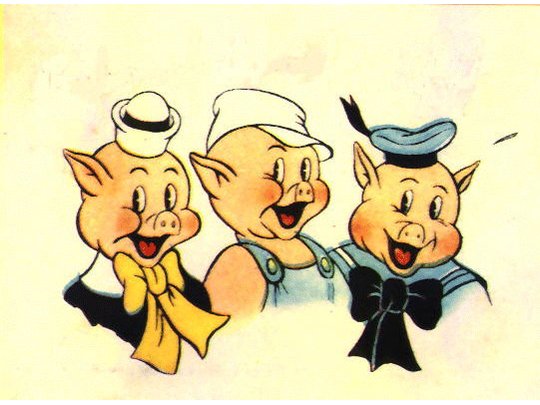 Временные рамки проведения проекта: 01.04.2012.-01.05.2012 гг.
Место: помещение группы №7, музыкальный зал детского сада, семьи воспитанников.
ИДЕЯ ПРОЕКТА:
Вызвать интерес к подготовке и разыгрыванию сюжетов знакомых сказок с помощью кукол – самоделок.
Вовлечение дошкольников и их родителей в продуктивно – игровую деятельность
ЦЕЛЬ ПРОЕКТА:
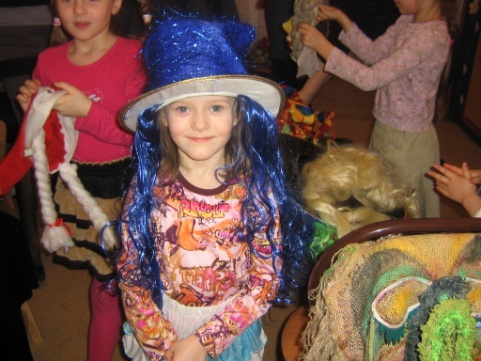 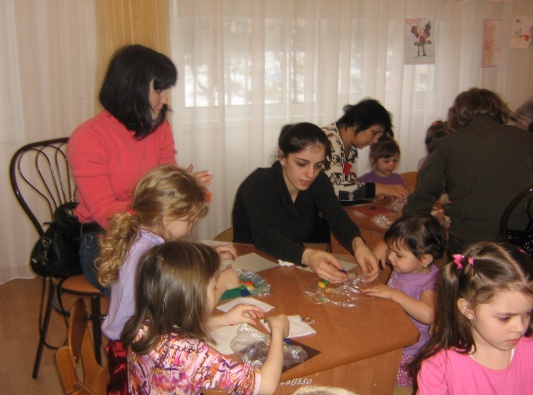 Пополнение предметно-развивающей среды куклами-самоделкам.
ЗАДАЧИ ПРОЕКТА:
продолжать учить детей делать разметку с помощью шаблона, изготовлять игрушку – забаву, выполнять на игрушке аппликацию, придавая ей выразительность
создать условия для выполнения коллективной композиции по мотивам литературных произведений
интегрировать разные виды художественной деятельности (рисование, конструирование, аппликацию, слушание музыки, пение, режиссерской игры)
учить планировать и распределять работу между участниками творческого проекта
формировать коммуникативные навыки , обогащать опыт сотрудничества и сотворчества
ИСПОЛЬЗУЕМЫЕ ТЕХНОЛОГИИ
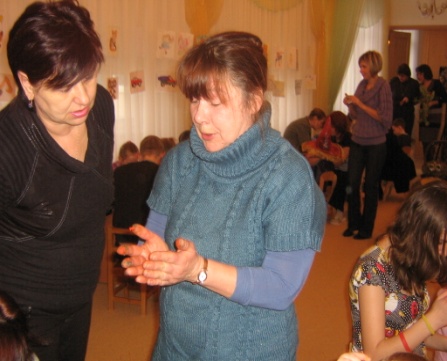 Творческая – максимально ориентированная на творческое начало, приобретение детьми собственного опыта творческой деятельности.
Психологическая комфорность – снятие стрессообразующих факторов, ориентация детей на успех, ощущения радости, получения удовольствия от самой деятельности.
Комплексность – предполагает взаимосвязь театрализованной игры с разными видами художественной деятельности
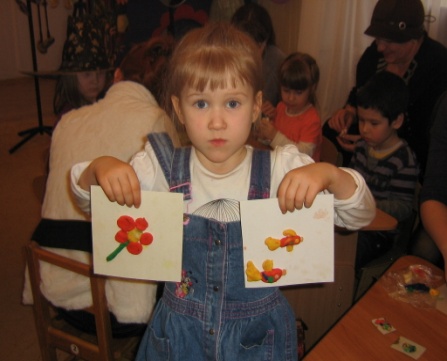 Мультивидийная презентация – презентация с использованием графики и текстовой информации.
СХЕМА РЕАЛИЗАЦИИ ПРОЕКТА
ЭТАПЫ РАБОТЫ НАД ПРОЕКТОМ.
Подготовительный
Мастер-класс «Путешествие в кукольные традиции».
Беседа: «Моя любимая игрушка»
Сюжетно-ролевая игра: «Магазин игрушек».
Чтение сказки «Три поросенка».
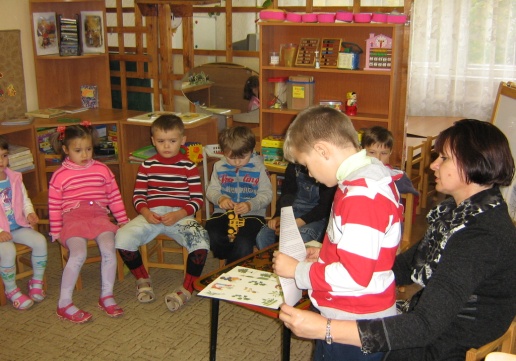 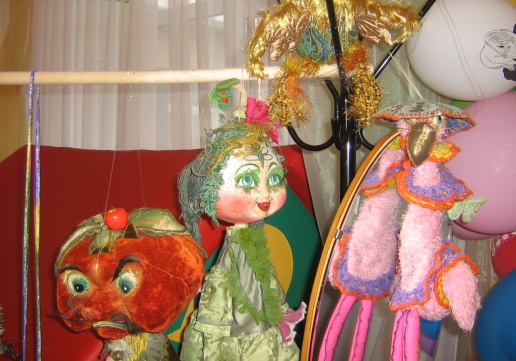 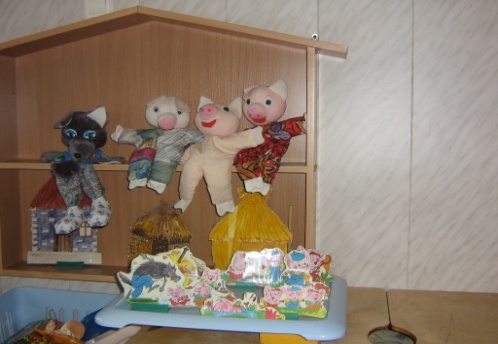 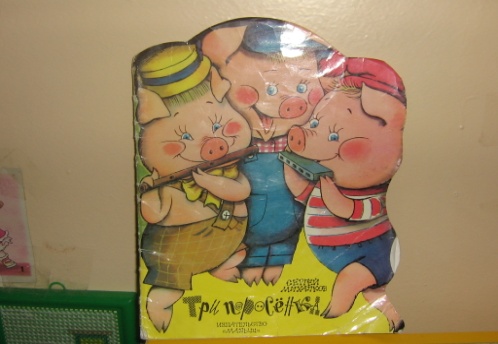 Практическая часть
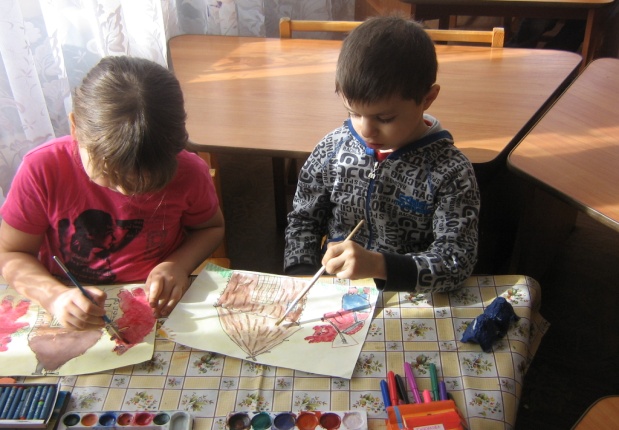 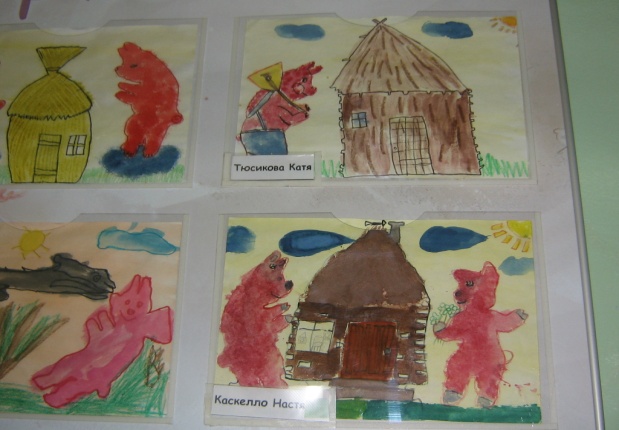 Рисование: «Три поросенка и волк»
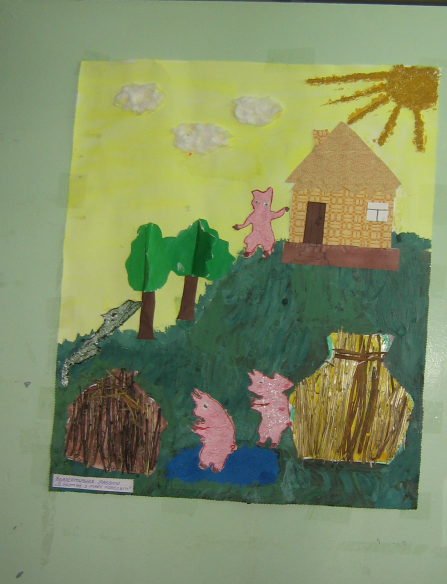 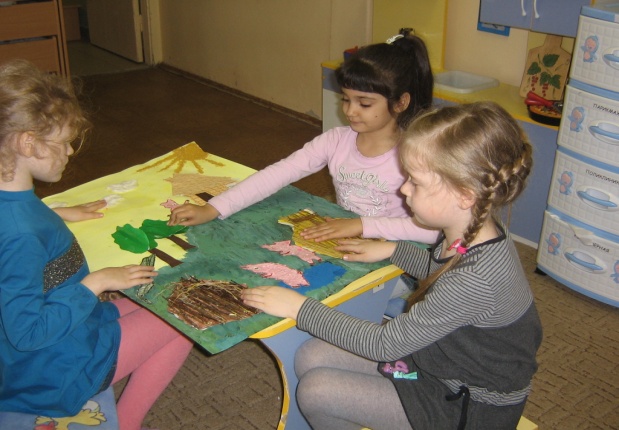 Аппликация: «В гостях у трех поросят».
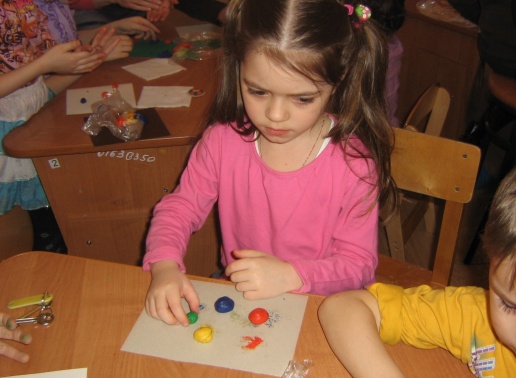 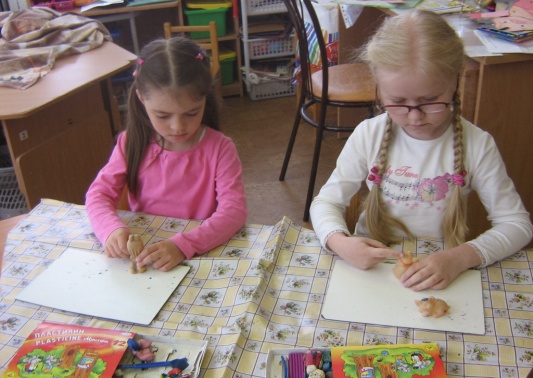 Лепка: «Ох уж эти поросята».
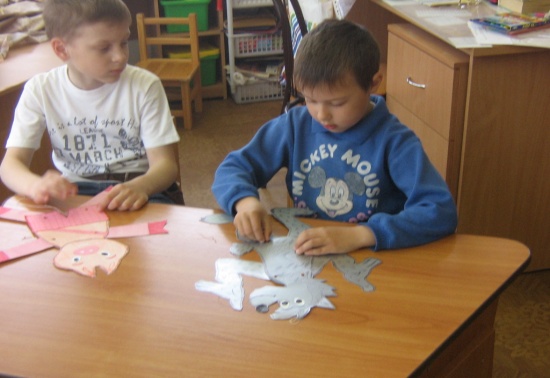 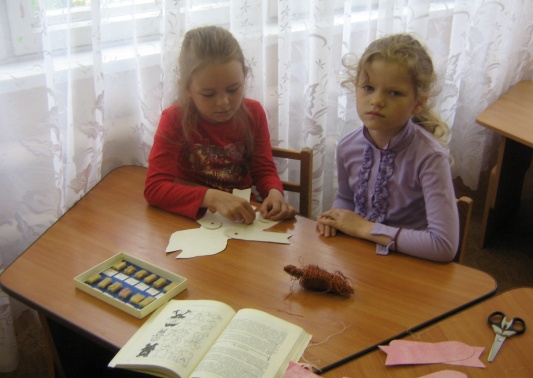 Ручной труд:
 «Три поросенка
 и волк».
ПРЕЗЕНТАЦИЯ «МАГАЗИН ИГРУШЕК».
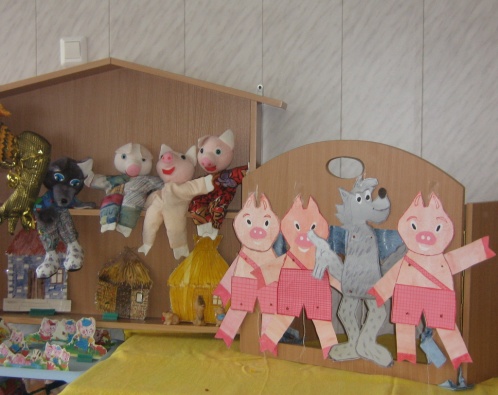 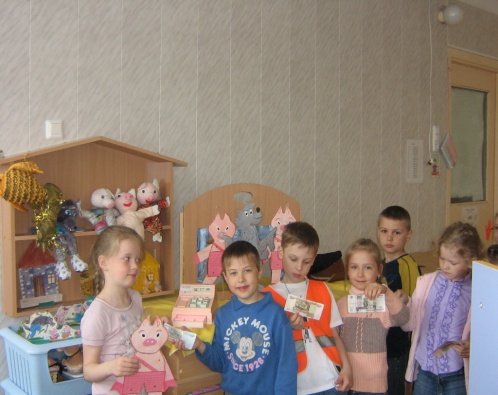 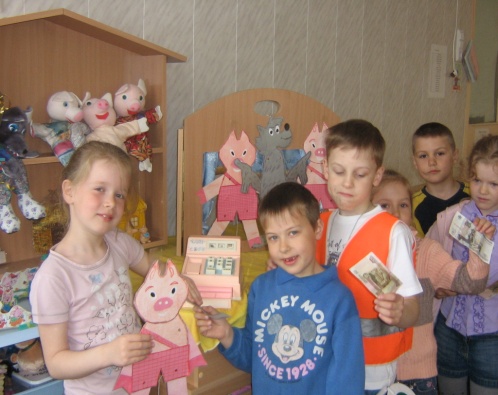 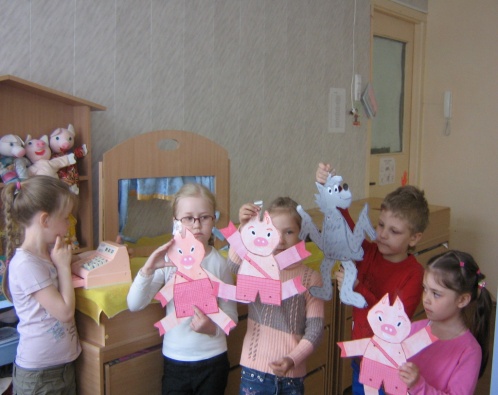 Информационные источники.
1.А. С. Галанова, С. Н. Корнилова, С. Л. Куликова. Занятия с дошкольниками по изобразительной деятельности. Творческий центр. Москва. 2000.
2.Р. Т. Казакова. Рисование с детьми дошкольного возраста. Нетрадиционные техники. Творческий центр. 2004.
3.Л. В. Куцакова. Творим и мастерим. Ручной труд в детском саду и дома. И. Мозаика- Синтез. М. 2007.
4.И. А. Лыкова. Изобразительная деятельность в детском саду. Творческий центр Сфера. М. 2007.